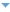 Symbols and Metaphors
Day 1
Symbol: 
A picture or thing that represents something else
Draw as many symbols as you can think of in 30 seconds.
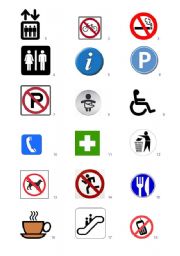 Work as a team
To define what each symbol means. How many can you define in 30 seconds?
1



2



3



4



5



6
7



8



9



10



11



12
13



14



15



16



17



18
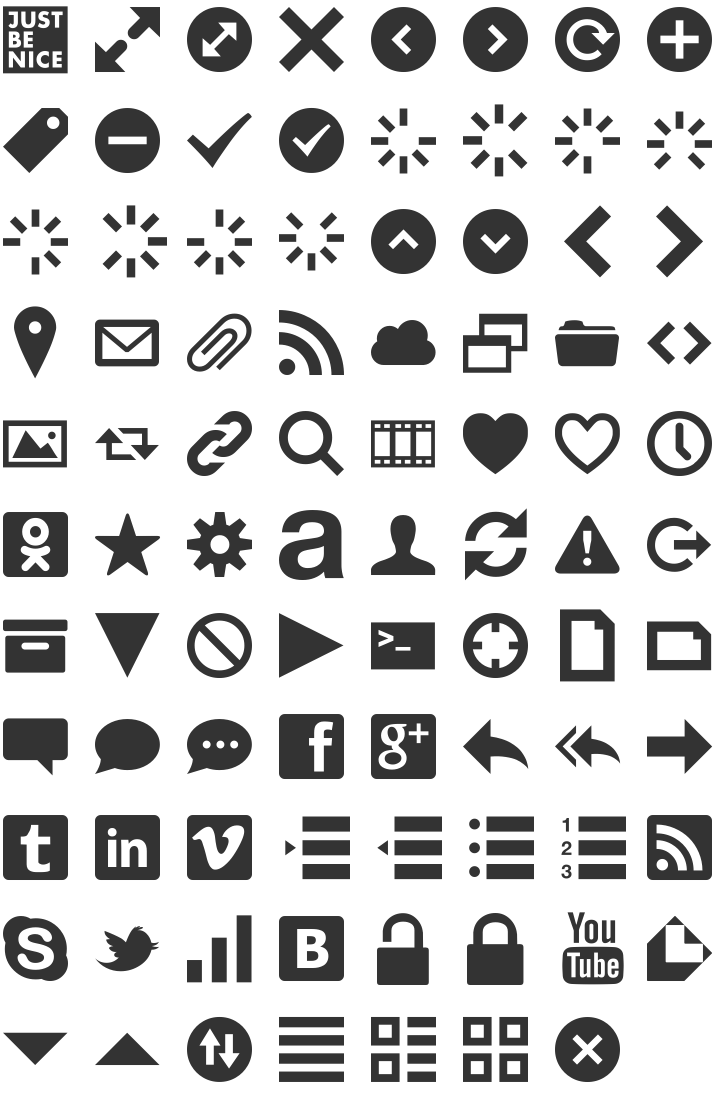 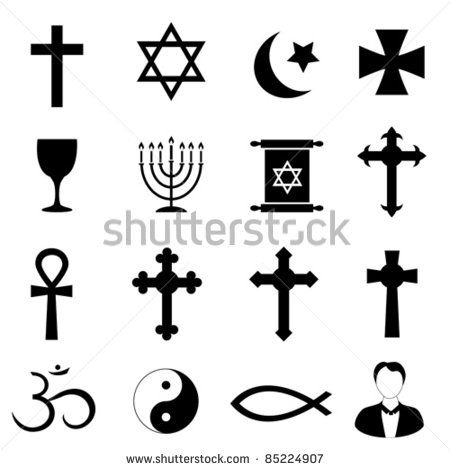 Does everyone assume a particular symbol means the same thing?
How are the various proposed meanings similar and different?
What are some possible reasons for the differences?
Can symbols simultaneously represent more than one idea?
How do we know which meaning is most  important?
Metaphor: 
A word or phrase used to compare two unlike objects, ideas, thoughts or feelings to provide a clearer description.

For example: 
The new smartphone is as light as a feather.
I felt as free as a bird after turning in my last big assignment.
Day 2
How do artists use symbols and metaphors in their artwork to imply (or subtly communicate) a message?
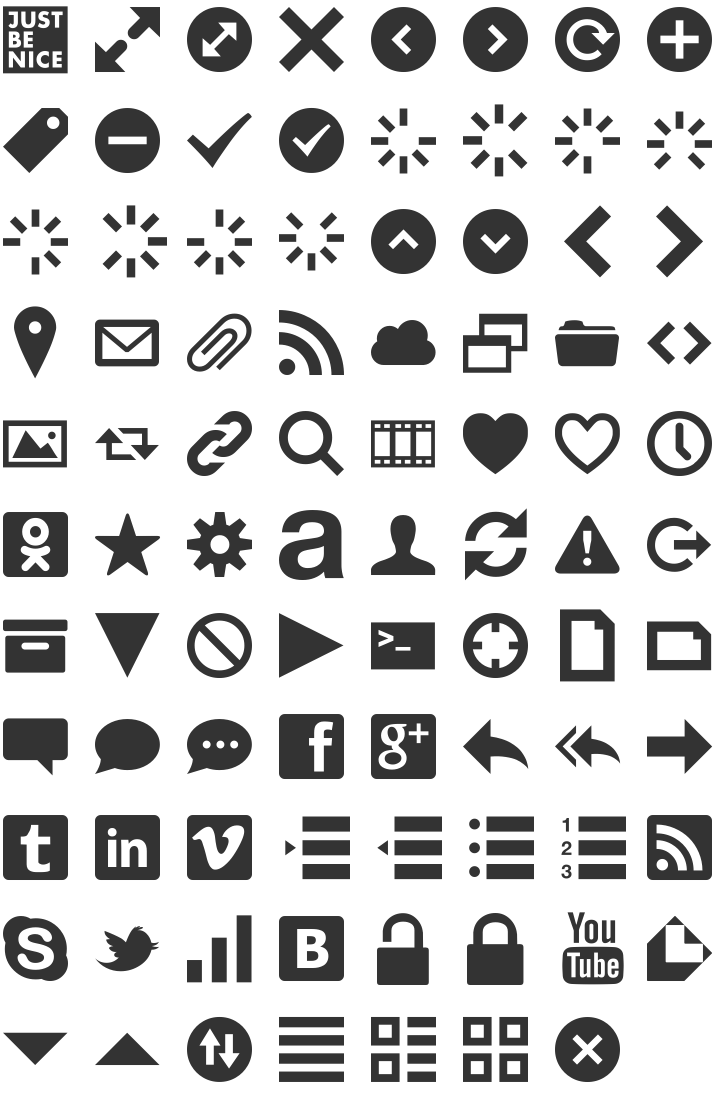 Symbol: 
A picture or thing that represents something else
Metaphor :
A word or phrase used to compare two unlike objects, ideas, thoughts or feelings to provide a clearer description.

For example: 
The answer to the mystery was as clear as _______.
After skipping lunch, I was as hungry as a ___________ by dinner time.
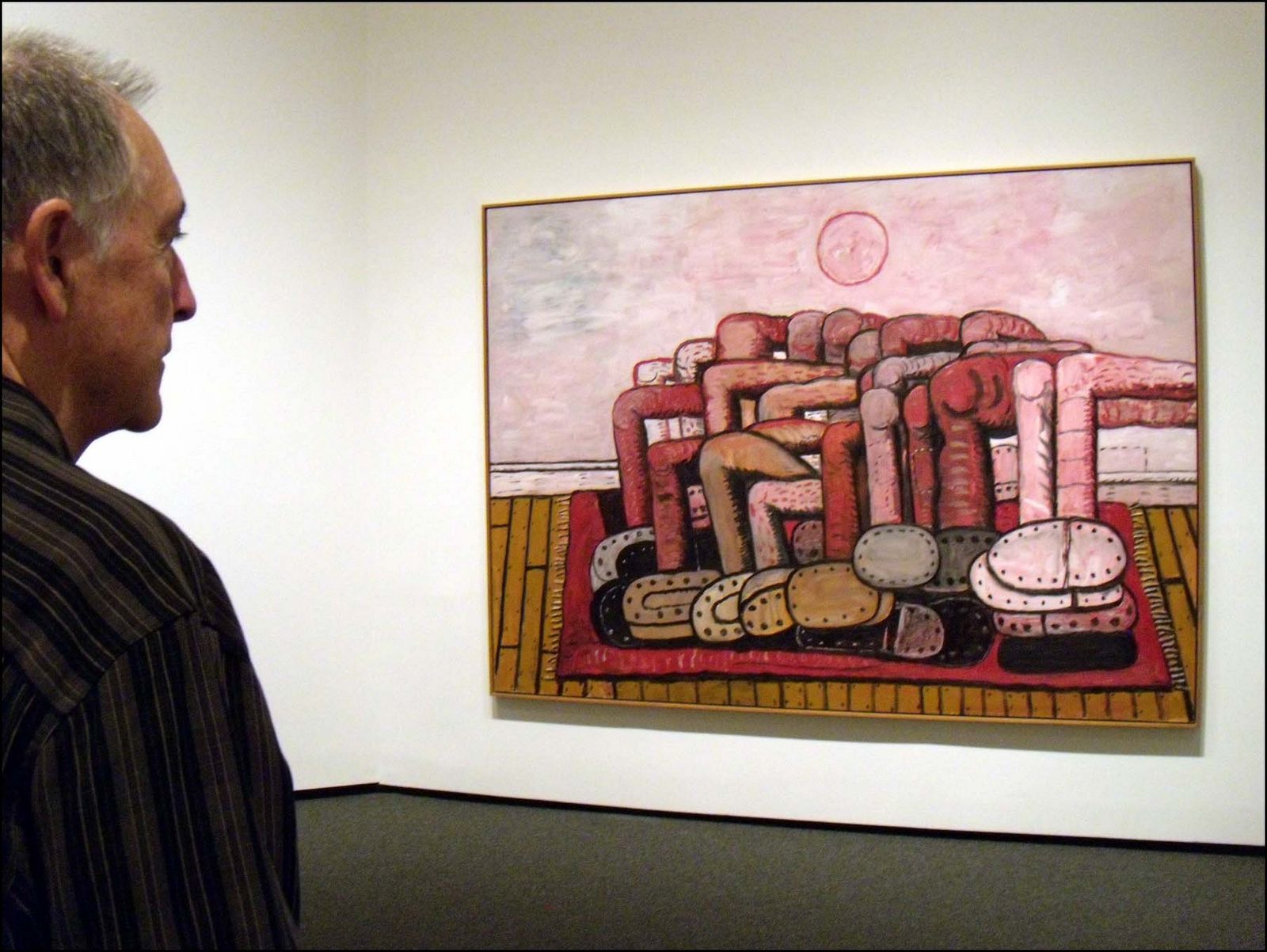 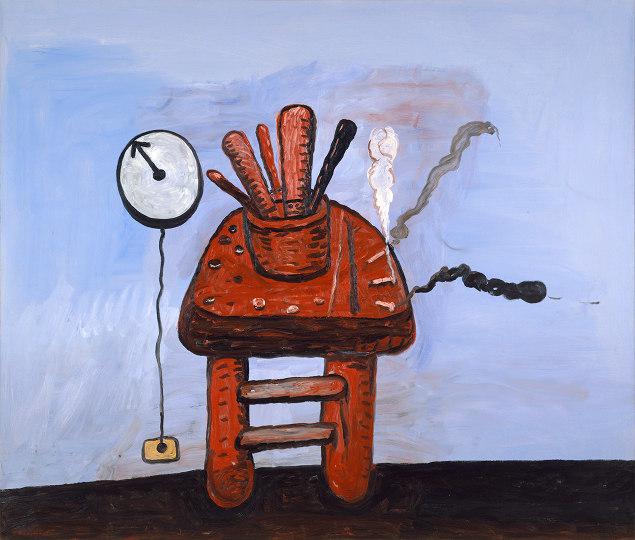 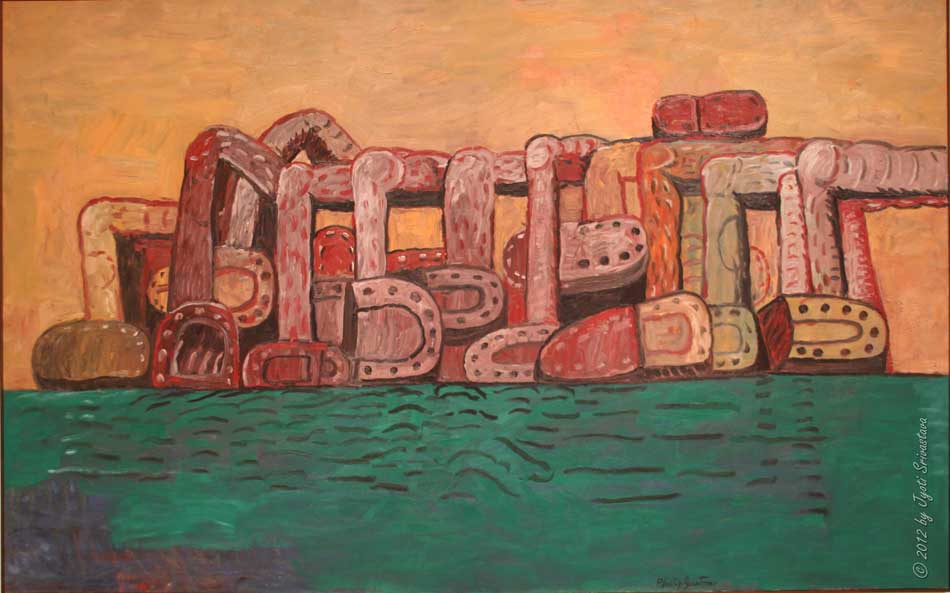 Artists often use symbols in their work to represent an implied message. What two reoccurring symbols do you see in Philip Guston’s artwork?
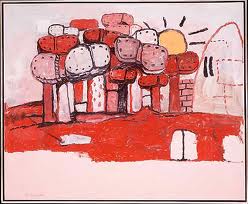 Philip Guston’s personal symbol language


Clock: 
Do I have time? The clock is always ticking.

Legs: Humanity
This is a self-portrait by Frida Kahlo. 

What do you think these symbols represent? 

What is she implying about herself?

What evidence makes you think this way?
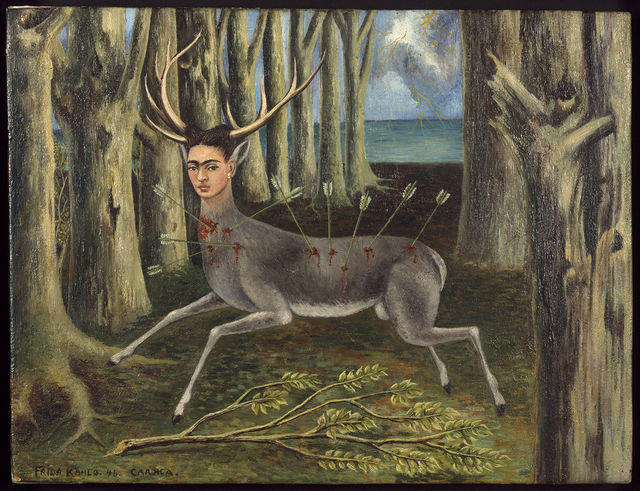 Frida Kahlo, La venadita, 1946
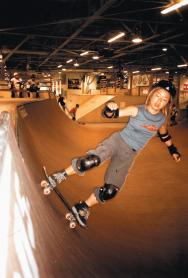 The following four artworks are part of a series. Nikki Lee, the artist, is implying a message about herself. 

Rather than literally stating what this message is, she is using pictures to communicate the message in a metaphorical way. 

What is the message being communicated? 

Why do you think that way?
Nikki Lee, The Skateboarder Project, 2000
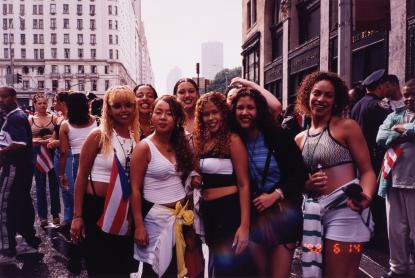 Nikki Lee, The Hispanic Project, 1998
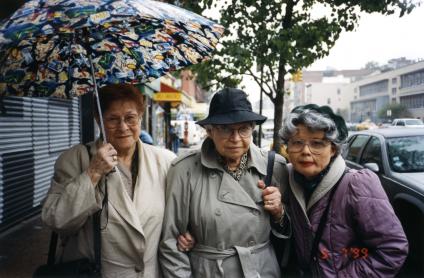 Nikki Lee, The Seniors Project, 1999
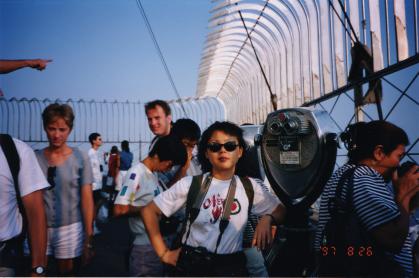 Nikki Lee, The Tourist  Project, 1997